PHY 711 Classical Mechanics and Mathematical Methods
10-10:50 AM  MWF  Olin 103

Plan for Lecture 27:
Introduction to hydrodynamics 
(Chap. 9 in F & W)
Incompressible fluids
Isentropic fluids
11/1/2019
PHY 711  Fall 2019 -- Lecture 27
1
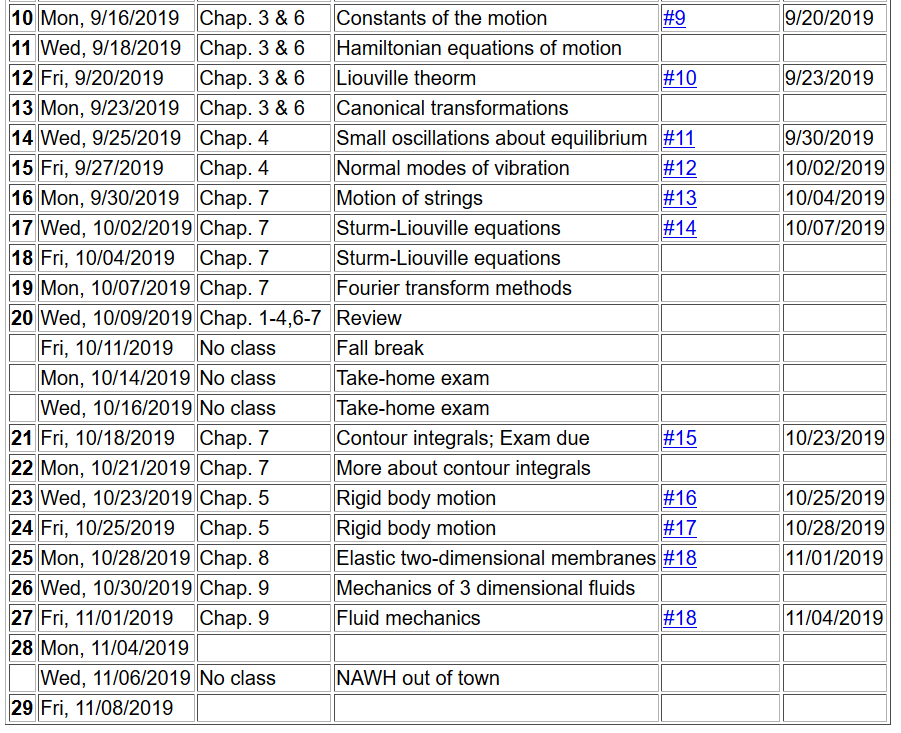 11/1/2019
PHY 711  Fall 2019 -- Lecture 27
2
Newton’s equations for fluids
 Use Euler formulation; properties described in terms of 
                                       stationary spatial grid
t
t’
11/1/2019
PHY 711  Fall 2019 -- Lecture 27
3
Euler analysis -- continued
Example:
11/1/2019
PHY 711  Fall 2019 -- Lecture 27
4
Some details on the velocity potential
11/1/2019
PHY 711  Fall 2019 -- Lecture 27
5
Example – uniform flow
b
a
z
11/1/2019
PHY 711  Fall 2019 -- Lecture 27
6
Example – flow around a long cylinder (oriented in the  Y   direction)
^
X
^
^
r=a
v0 Z
v0 Z
q
^
Z
11/1/2019
PHY 711  Fall 2019 -- Lecture 27
7
11/1/2019
PHY 711  Fall 2019 -- Lecture 27
8
11/1/2019
PHY 711  Fall 2019 -- Lecture 27
9
11/1/2019
PHY 711  Fall 2019 -- Lecture 27
10
Spherical system continued:
(Continue analysis for homework)
11/1/2019
PHY 711  Fall 2019 -- Lecture 27
11
Solution of Euler’s equation for fluids
11/1/2019
PHY 711  Fall 2019 -- Lecture 27
12
Bernoulli’s integral of Euler’s equation for constant r
For incompressible fluid
11/1/2019
PHY 711  Fall 2019 -- Lecture 27
13
Solution of Euler’s equation for fluids -- isentropic
11/1/2019
PHY 711  Fall 2019 -- Lecture 27
14
Solution of Euler’s equation for fluids – isentropic (continued)
11/1/2019
PHY 711  Fall 2019 -- Lecture 27
15
Solution of Euler’s equation for fluids – isentropic (continued)
11/1/2019
PHY 711  Fall 2019 -- Lecture 27
16
Solution of Euler’s equation for fluids – isentropic (continued)
11/1/2019
PHY 711  Fall 2019 -- Lecture 27
17
Summary of Bernoulli’s results
For incompressible fluid
For isentropic fluid with internal energy density e
11/1/2019
PHY 711  Fall 2019 -- Lecture 27
18
Application of fluid equations to the case of air in equilibrium plus small perturbation
11/1/2019
PHY 711  Fall 2019 -- Lecture 27
19
11/1/2019
PHY 711  Fall 2019 -- Lecture 27
20
11/1/2019
PHY 711  Fall 2019 -- Lecture 27
21
11/1/2019
PHY 711  Fall 2019 -- Lecture 27
22
Analysis of wave velocity in an ideal gas:
11/1/2019
PHY 711  Fall 2019 -- Lecture 27
23
11/1/2019
PHY 711  Fall 2019 -- Lecture 27
24
11/1/2019
PHY 711  Fall 2019 -- Lecture 27
25
11/1/2019
PHY 711  Fall 2019 -- Lecture 27
26
11/1/2019
PHY 711  Fall 2019 -- Lecture 27
27